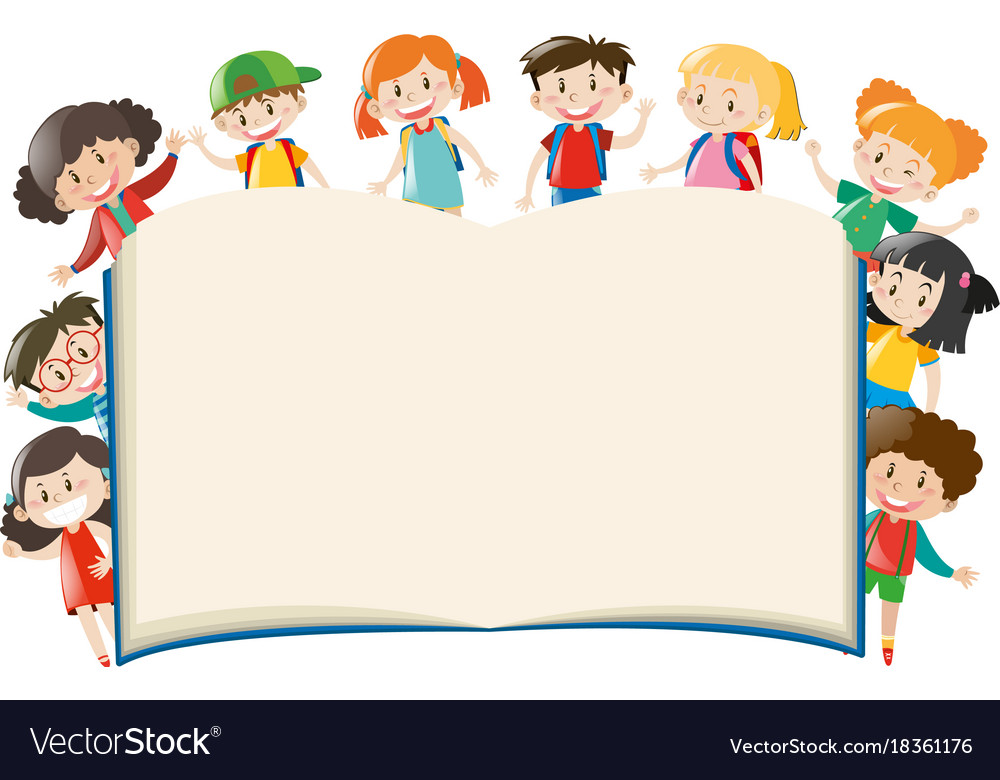 Luyện tập
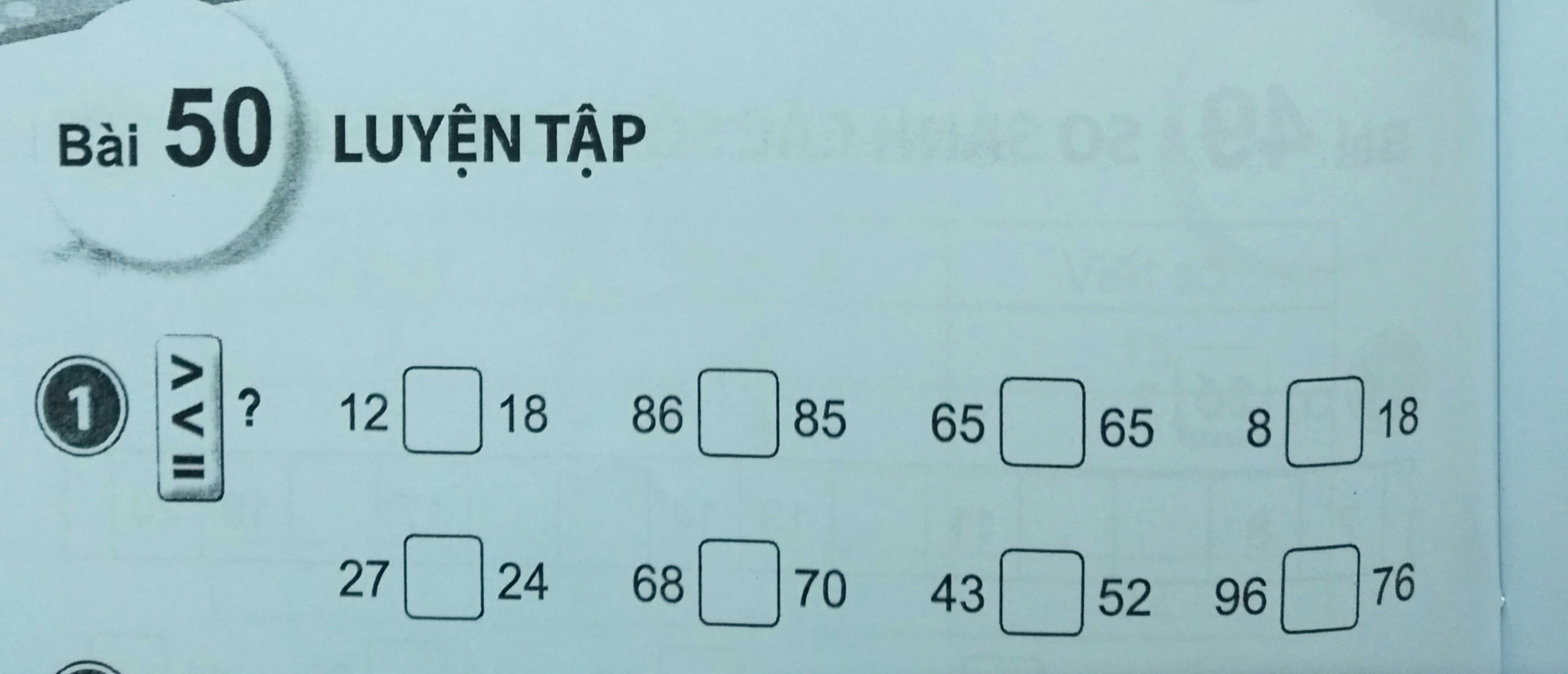 =
<
>
<
>
<
<
>
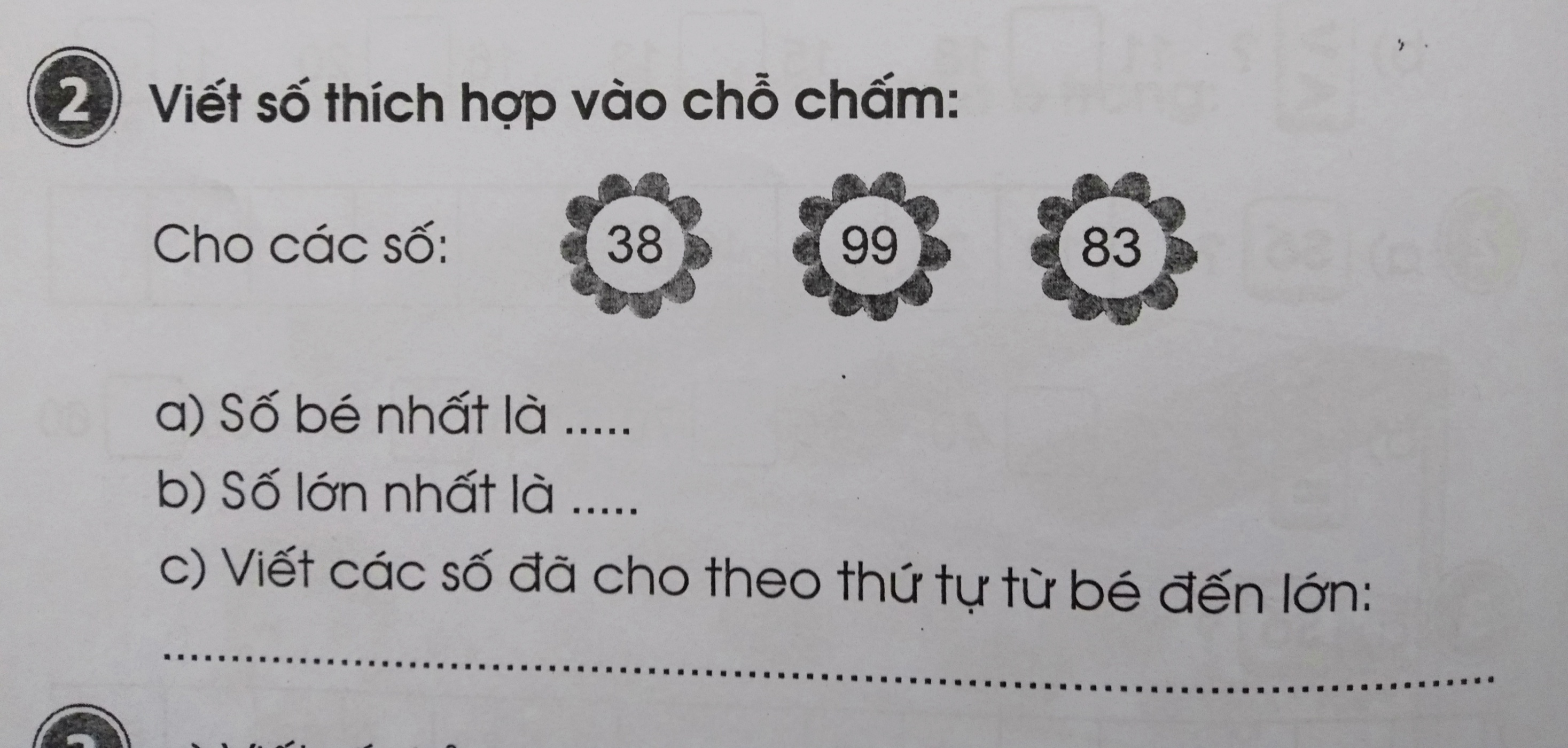 38
99
38,
83,
99
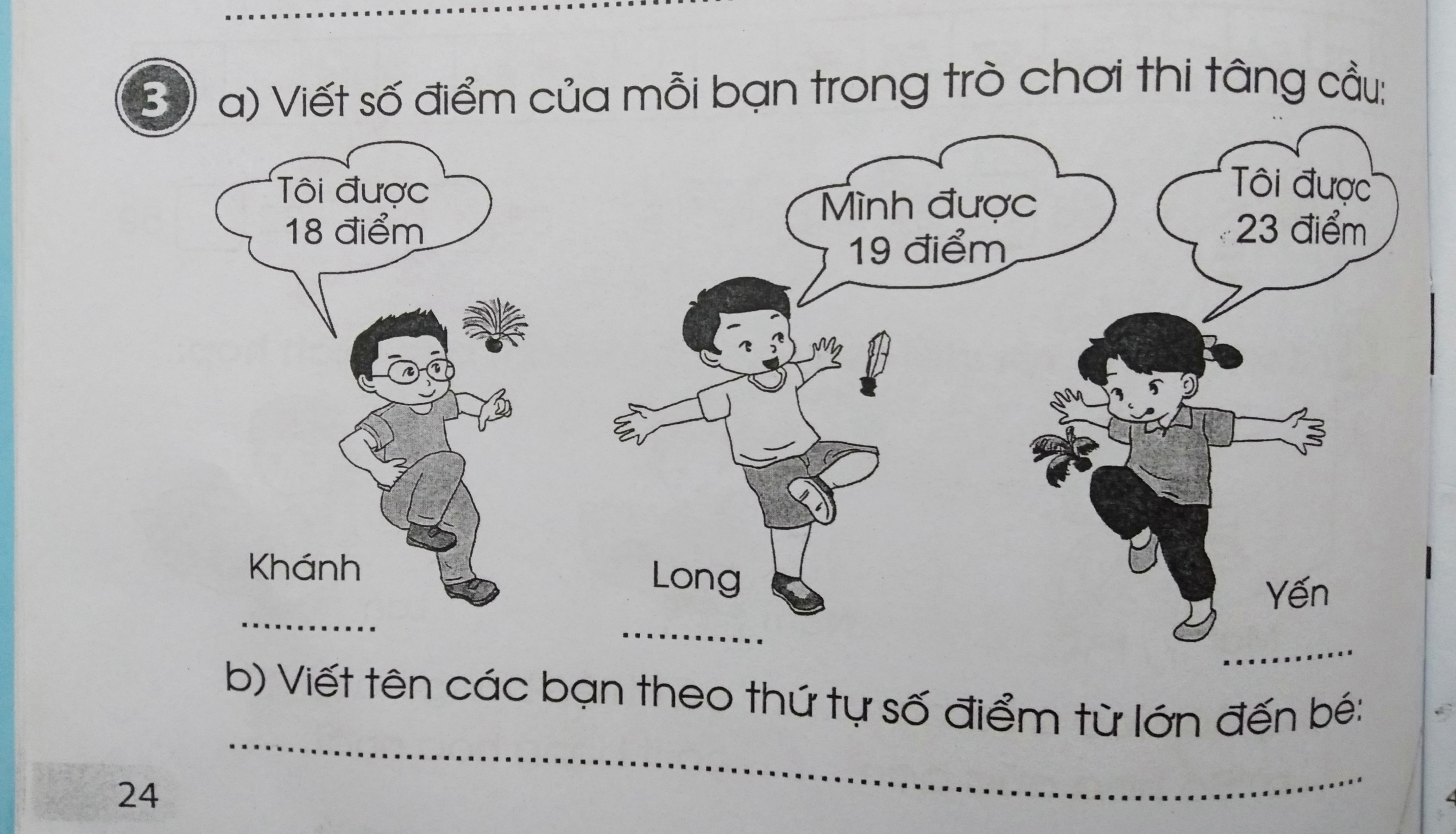 18
19
23
Yến,
Long,
Khánh
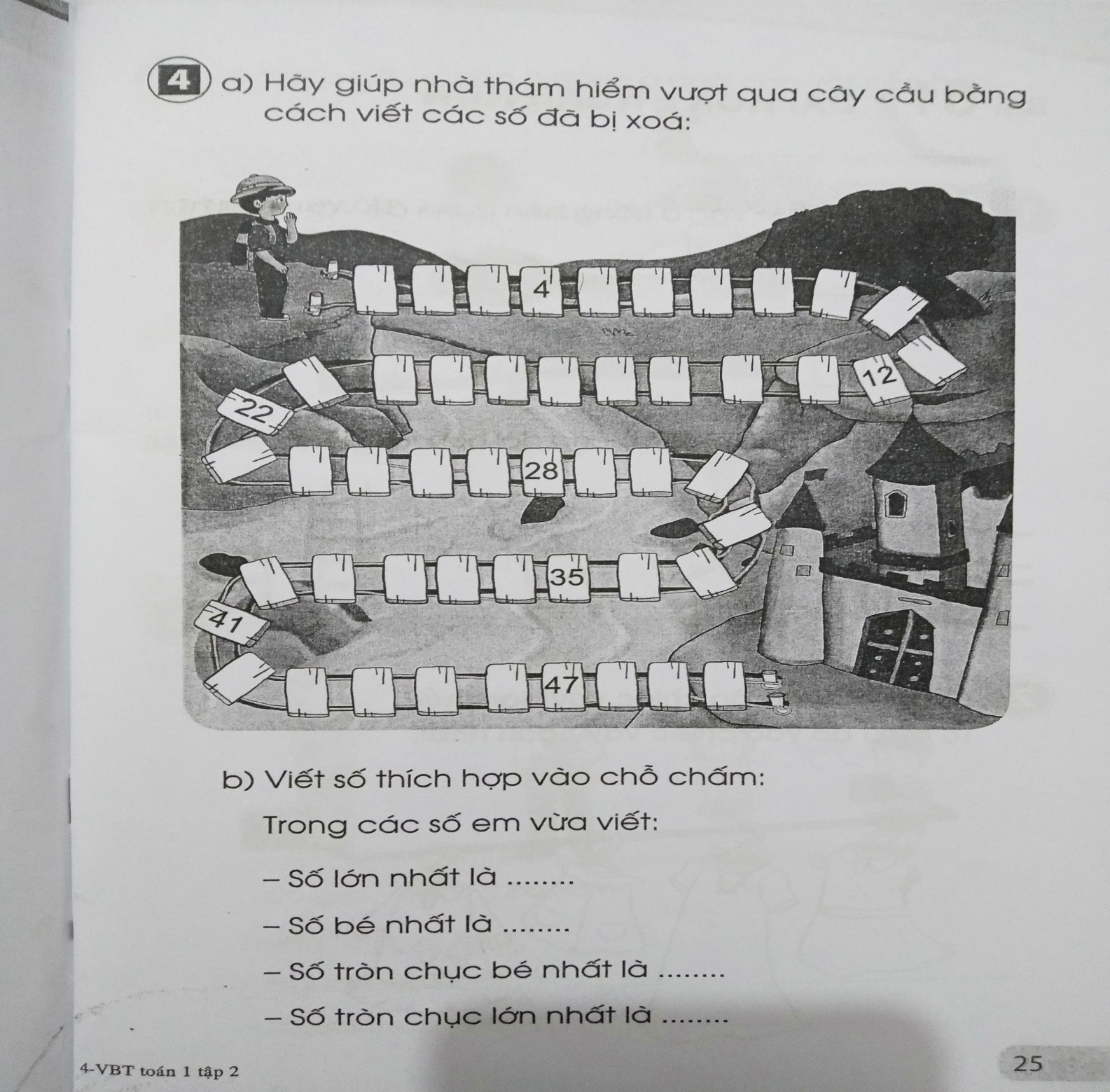 2
1
3
8
7
6
9
5
10
11
13
15
21
14
20
18
16
17
19
23
30
25
27
31
29
24
26
32
36
34
33
39
38
37
40
42
50
43
48
44
49
46
45
50
1
10
50